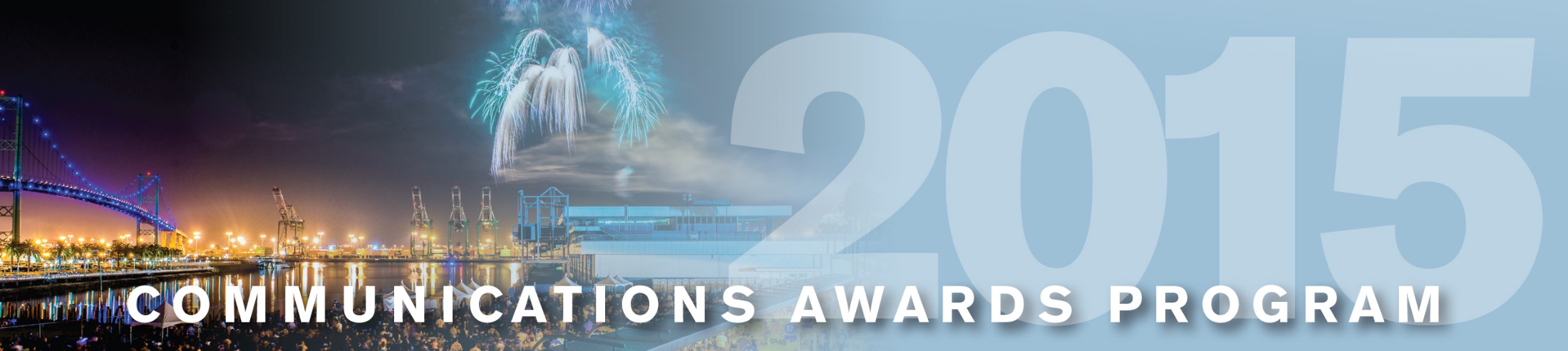 Maryland Port Administration
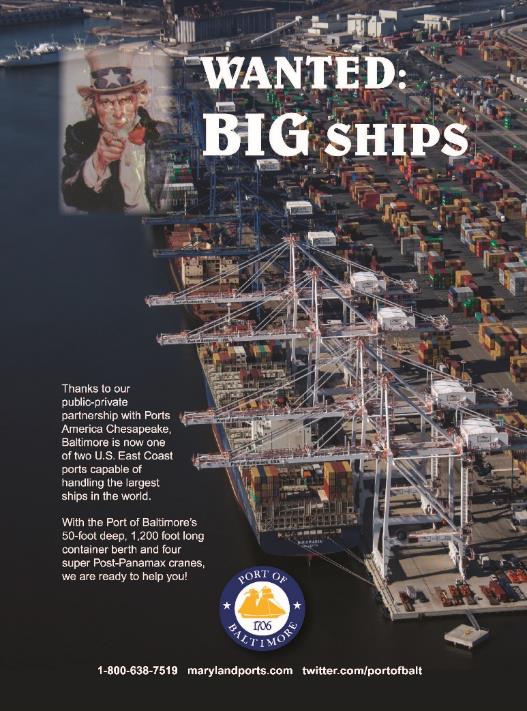 WANTED: BIG SHIPS
Advertisement - Single
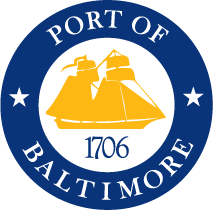